YOU ARE INVITED TO OUR
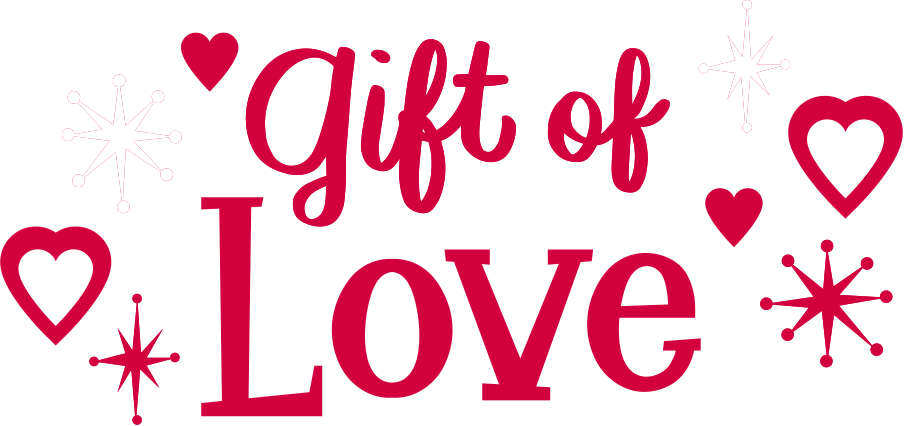 A CHRISTMAS PARTY SPECIAL
Hosted by Smith Family
24
9-12
DEC
MN
Anywhere Street, Anywhere City
RSVP to Mrs. Smith | 123-456-789
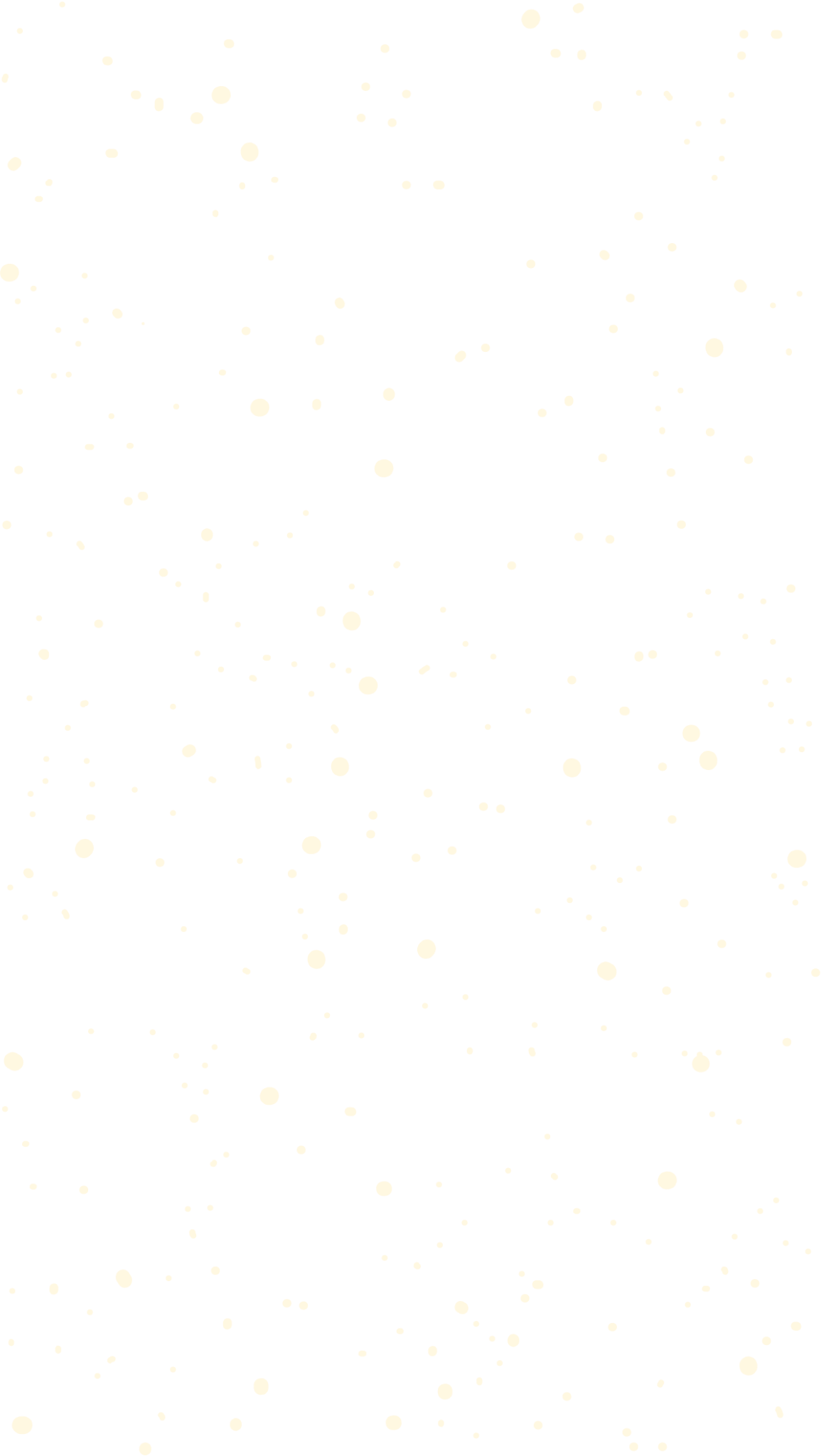 YOU ARE INVITED TO OUR
Christmas Party
Hosted by Smith Family
Anywhere Street, Anywhere City
RSVP to 
Mrs. Smith | 123-456-789
24
9-12
DEC
MN
YOU ARE INVITED TO OUR
Christmas Party
Hosted by Smith Family
Date & Time
December 24, 2024 | 9pm-12mn
Venue Address
Anywhere Street, Anywhere City
RSVP
Mrs. Smith | 123-456-789
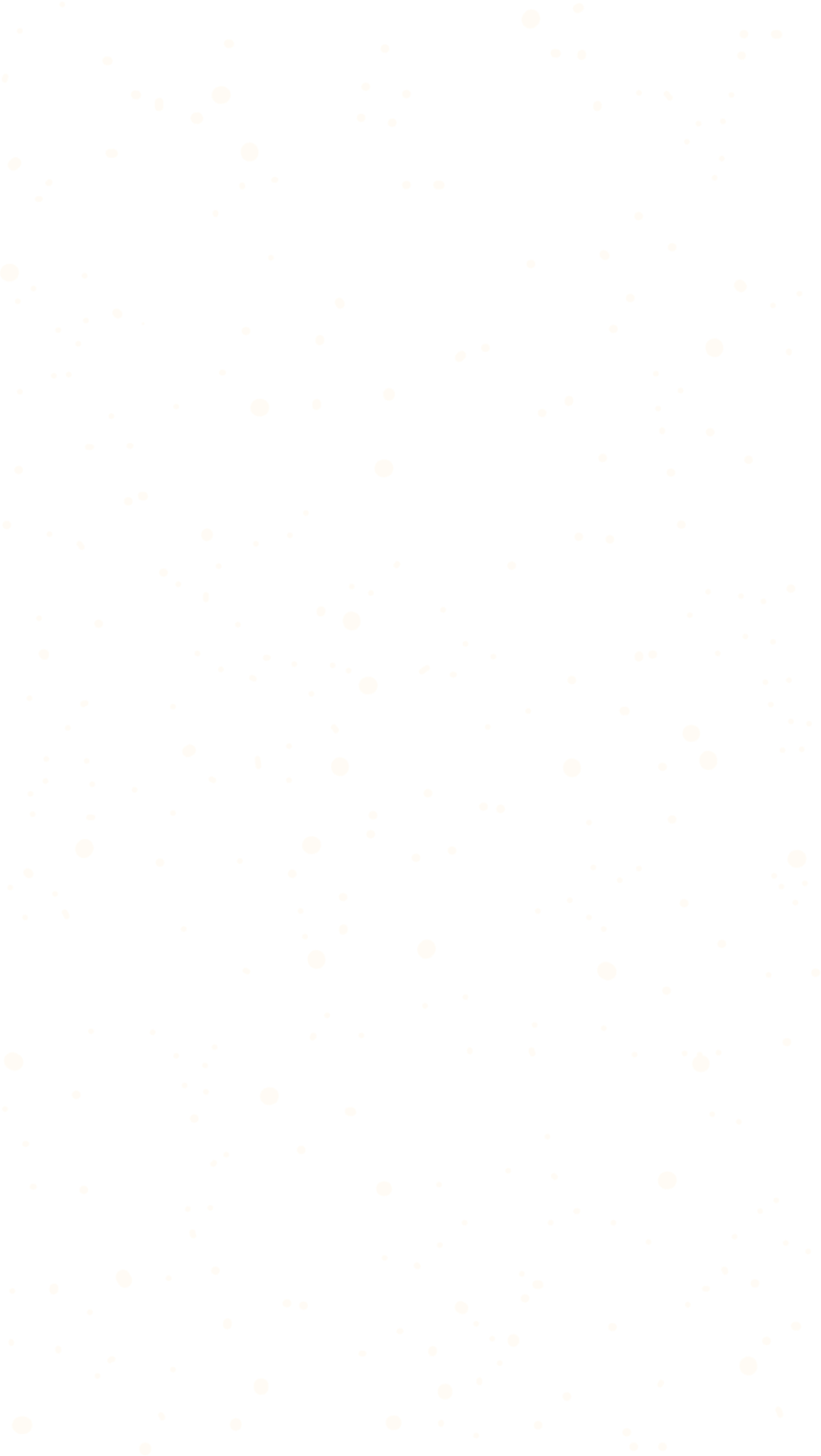 #FFBFDC
#D3003E
#5C0B23
#07483A
#FBF19D
#D8AB3D
RESOURCE PAGE
Use these design resources in your Canva Presentation.
Colors
Fonts
This presentation template
uses the following free fonts:
TITLES:
DELLA RESPIRA

HEADERS:
MONTSERRAT

BODY COPY:
MONTSERRAT
You can find these fonts online too.
Design Elements
DON'T FORGET TO DELETE THIS PAGE BEFORE PRESENTING.
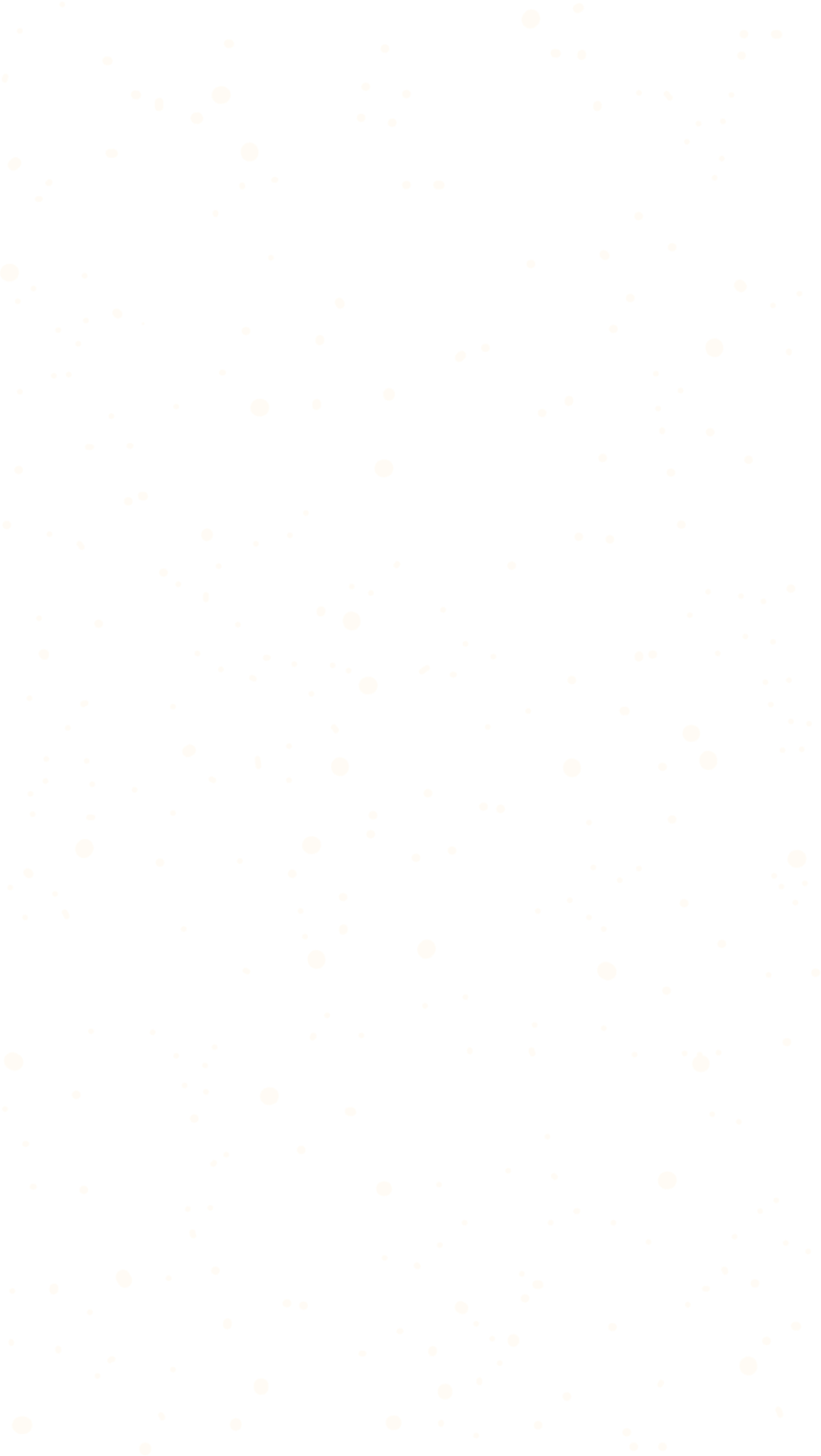 CREDITS
This presentation template is free for everyone to use thanks to the following:
for the presentation template
Pexels, Pixabay
for the photos
Happy designing!